NCSE Webinar: Media skills for science education advocates
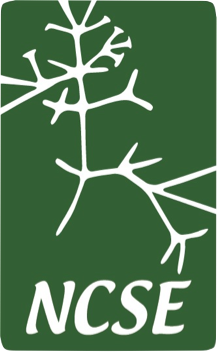 Robert Luhn
Director of Communications

National Center for Science Education, Inc.
luhn@ncse.com
What I Do: Press Relations
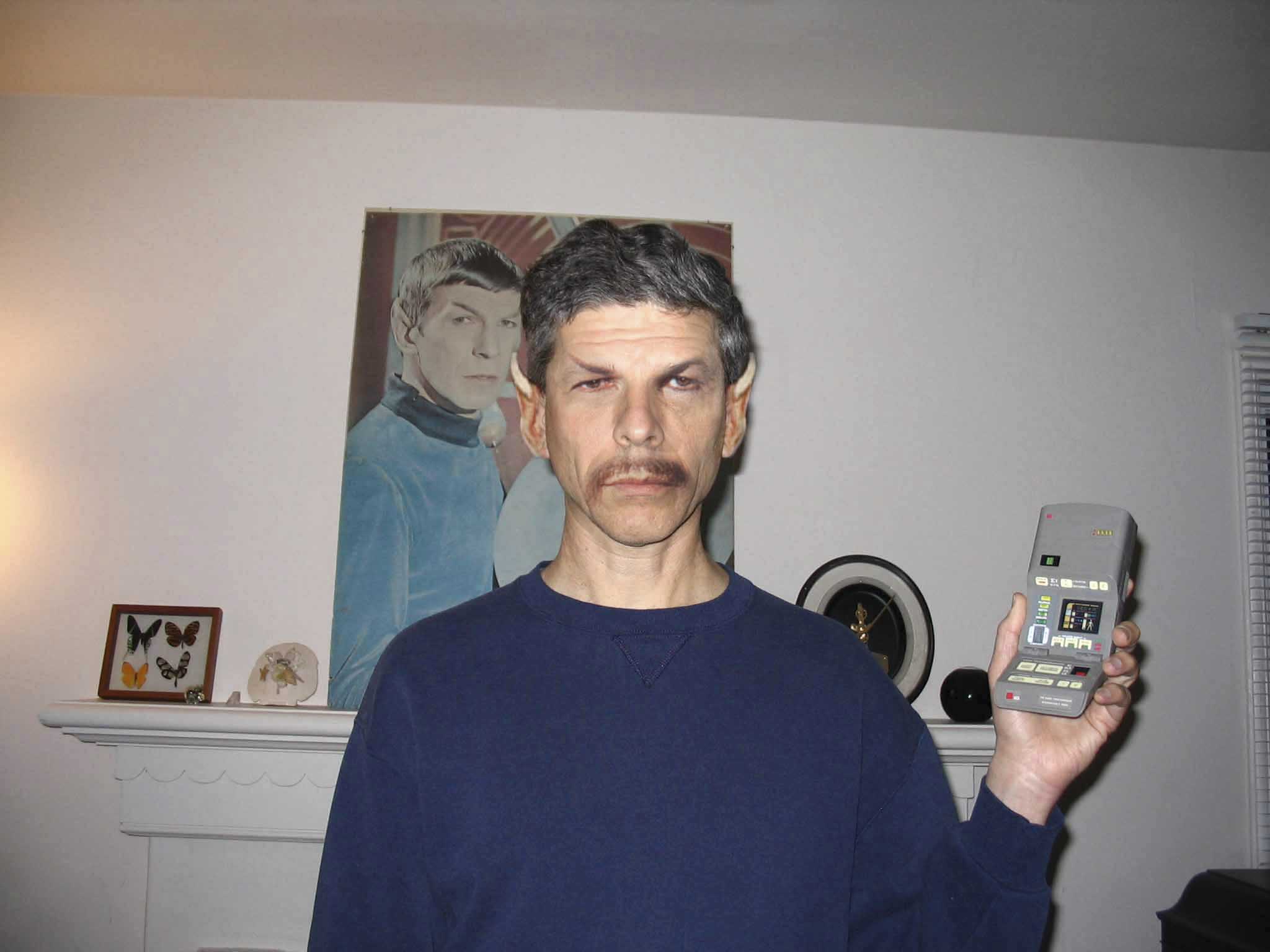 What I Do: Social media
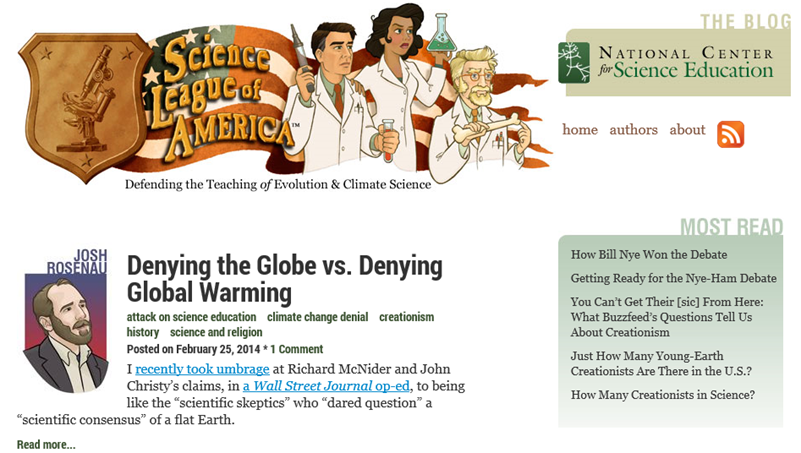 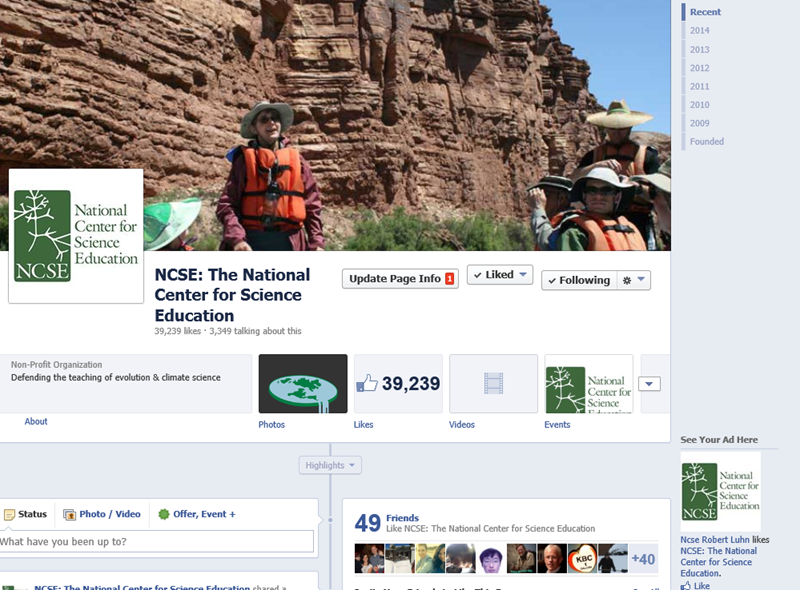 What I Do: Events/Promotions
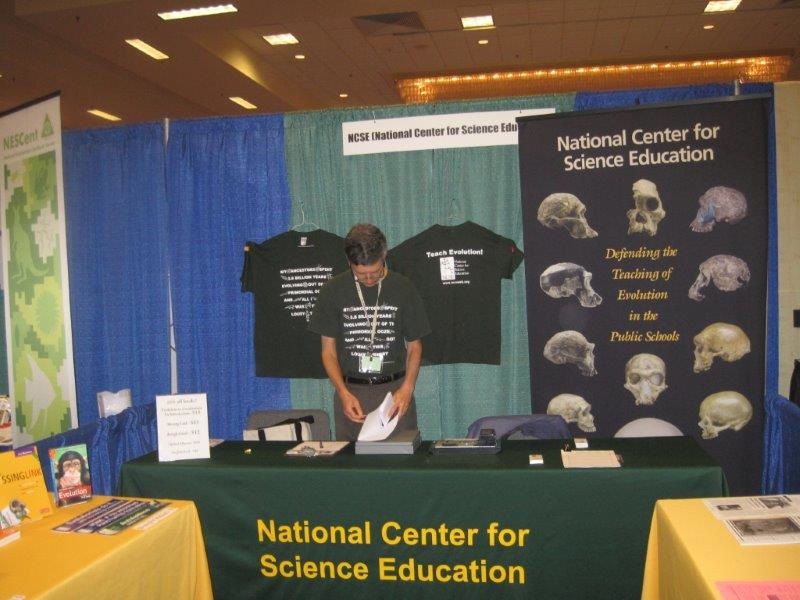 Case Study: Ray Comfort
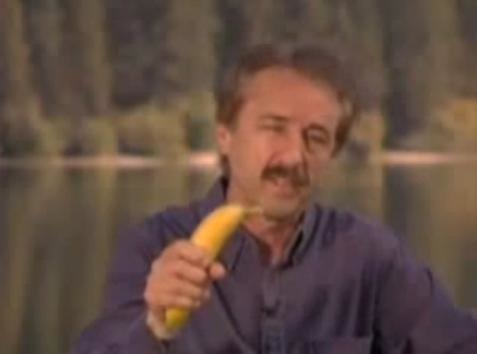 Case Study: Ray Comfort
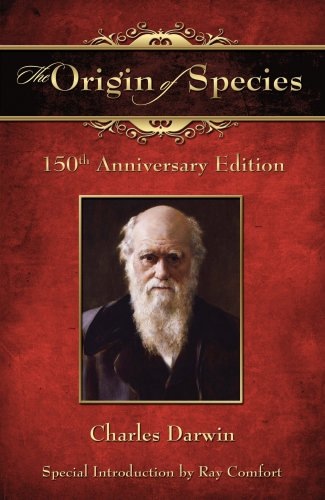 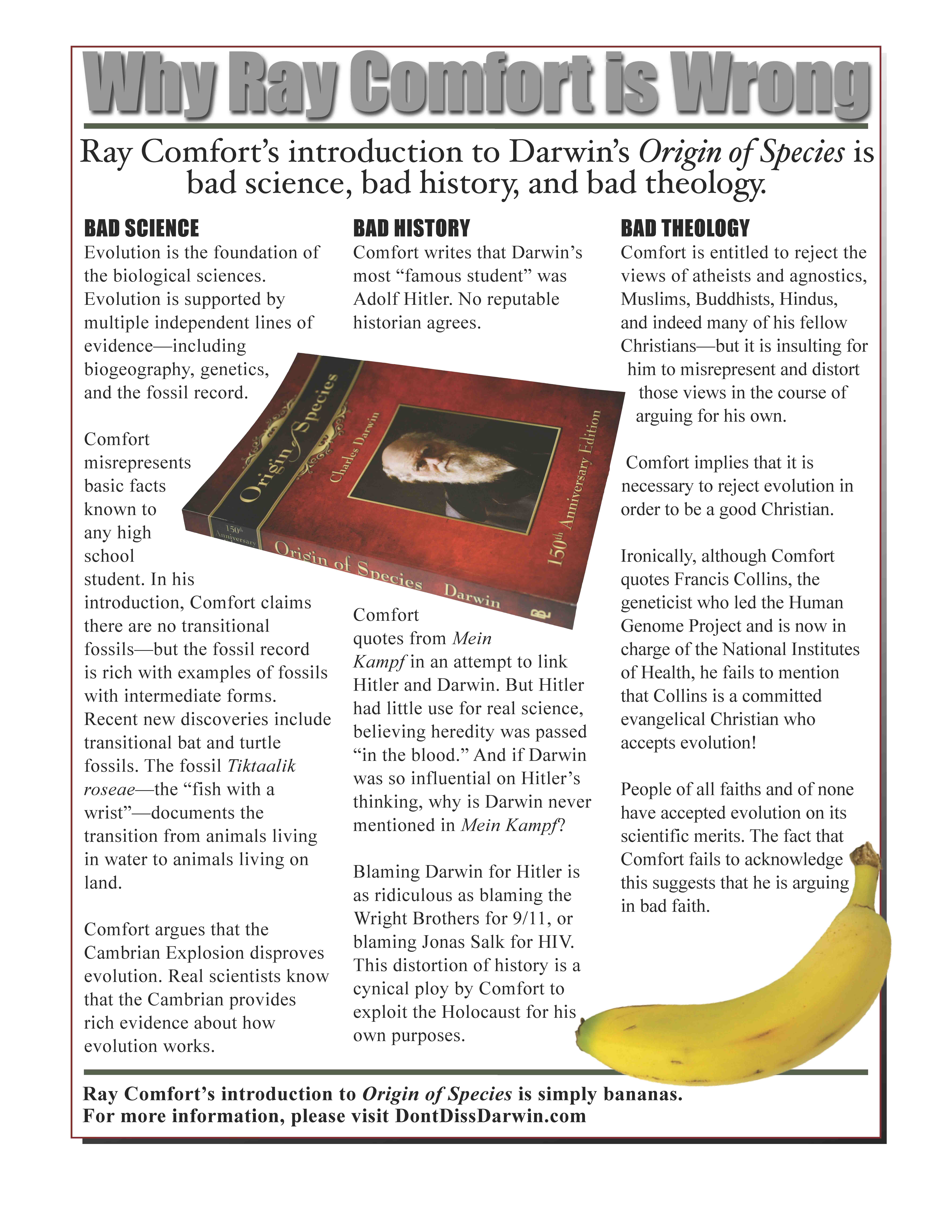 Develop Talking Points
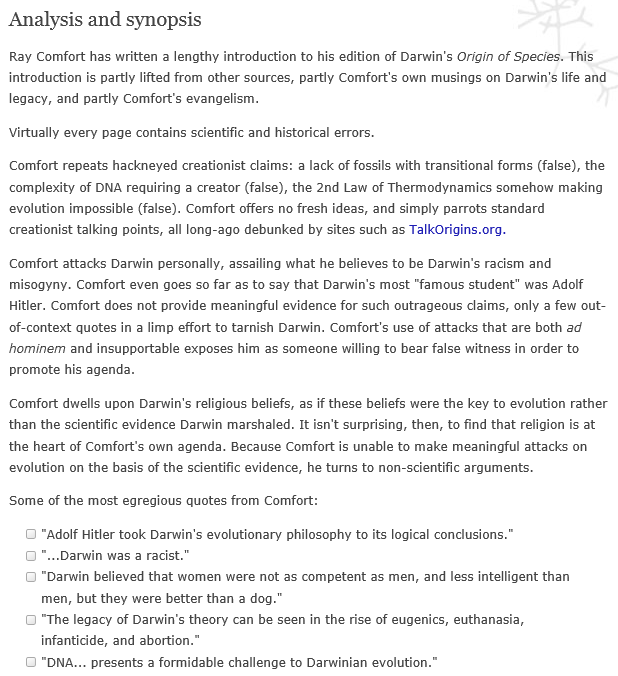 Develop detailed,blow-by-blow analysis
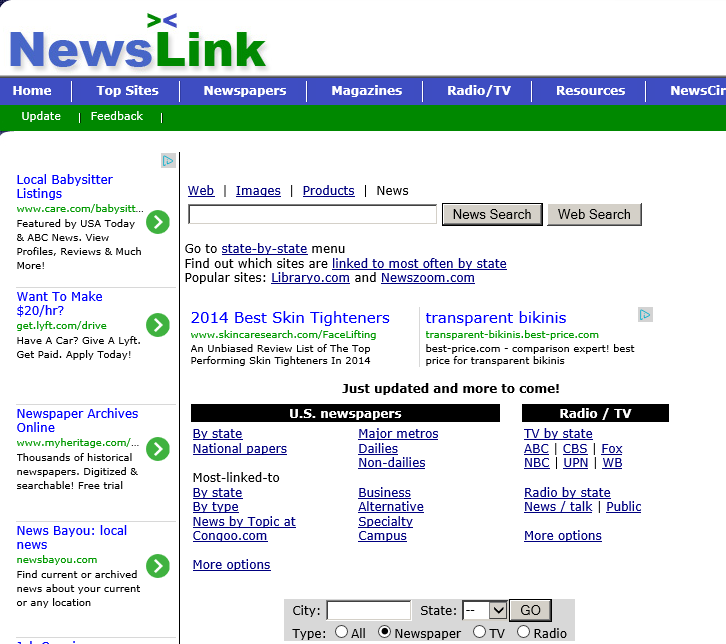 Develop Contact List
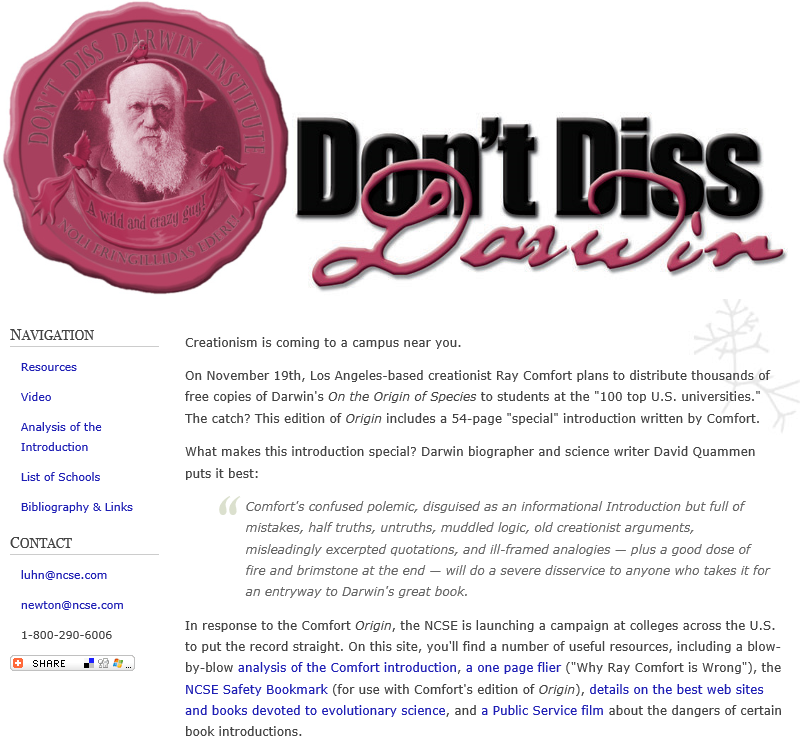 Create Dedicated Website
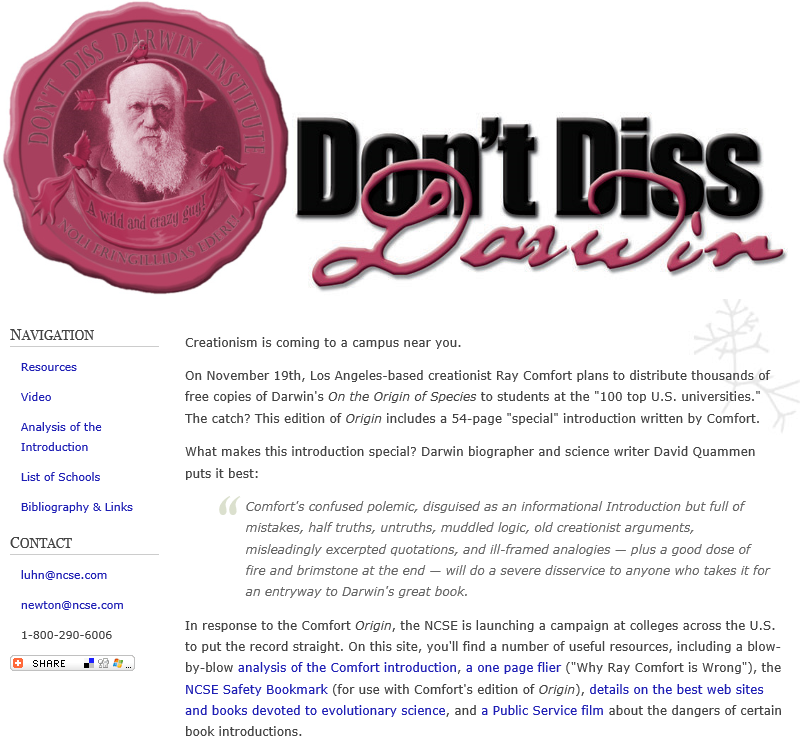 Humor sells
Humor sells:Protest signs
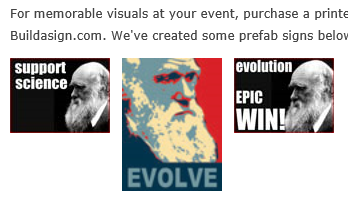 Humor sells:NCSE Safety Bookmark
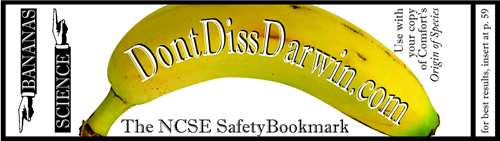 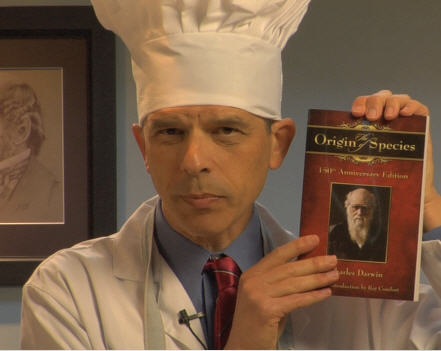 Humor sells: Faux PSA
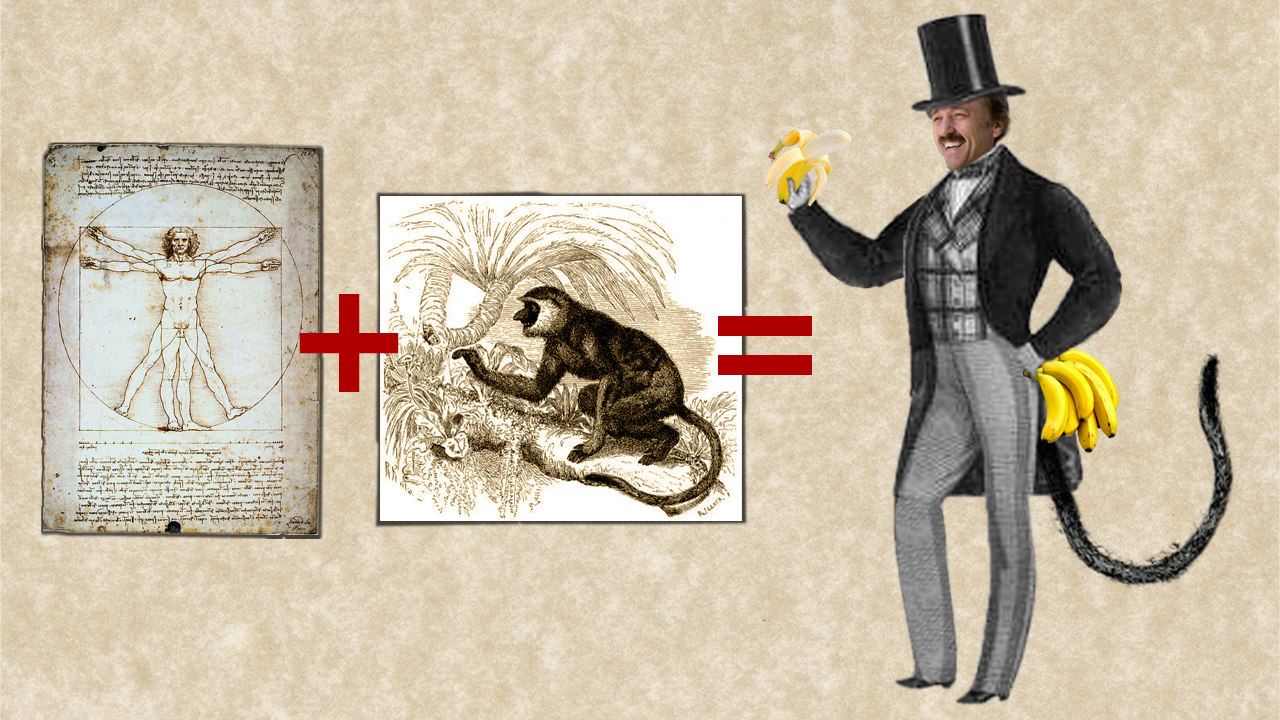 Humor sells:Graphics and Animation
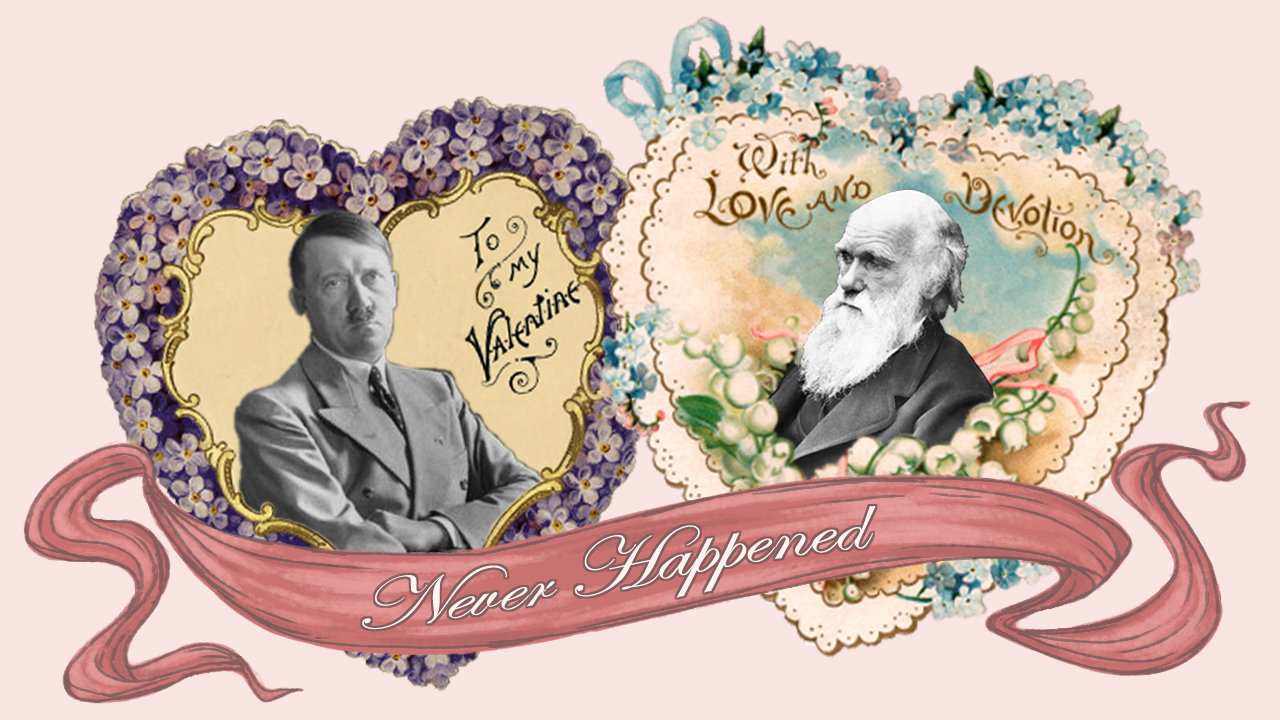 Meet the Press:The Release
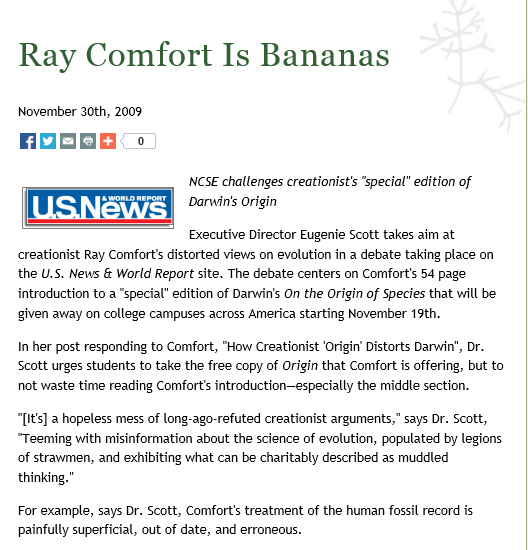 Meet the press
The press release
Dueling OpEds
Email, phone, and yes, fax!
Prep the professor
Lessons learned
Humor goes a long way
Shorter is better
Put someone in charge of campaign
Pair scientist/expert with communications staffer